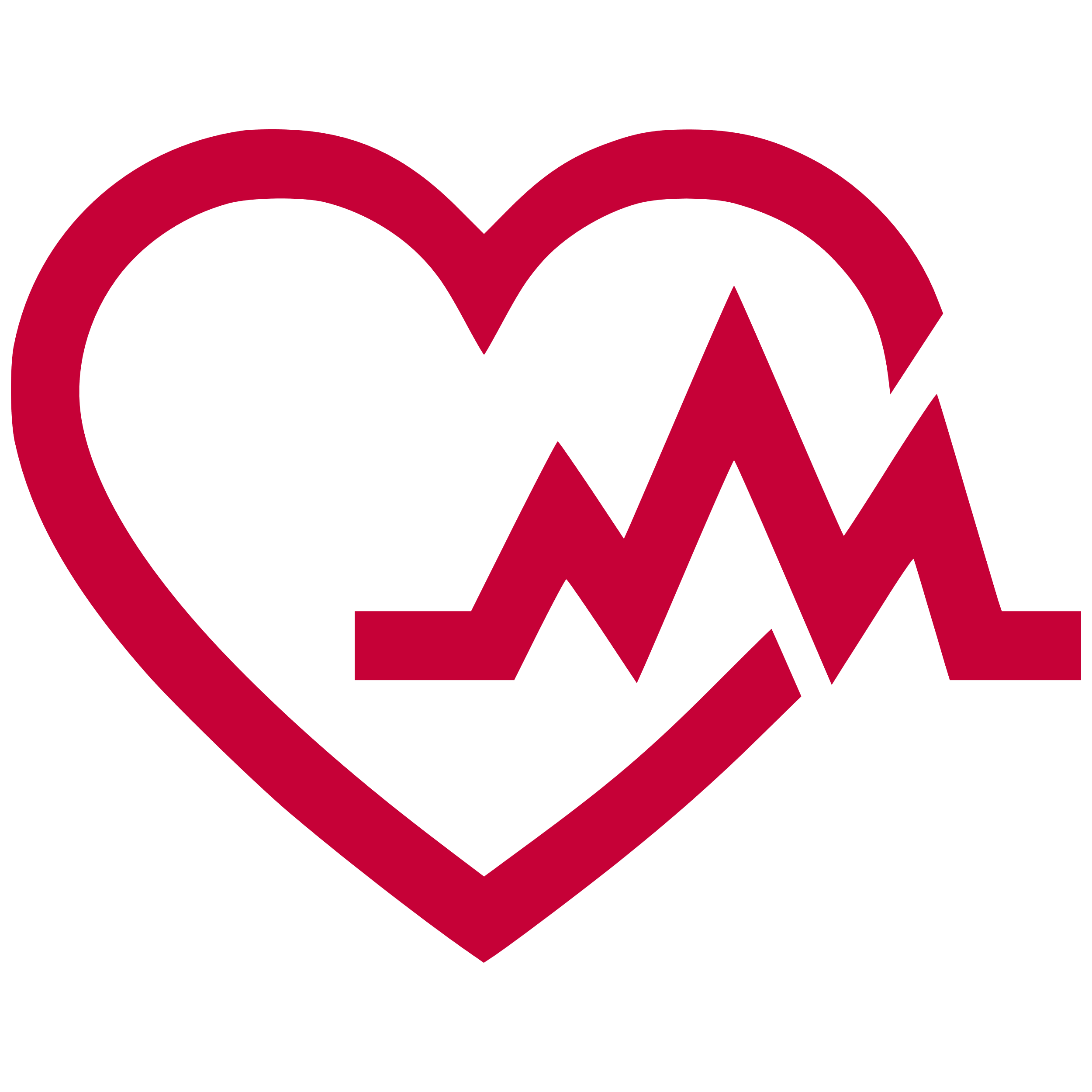 طــبــــــــــــــــيـ
الآن، اصنع عرضك الطبي
يمكنك صنع عرض بوربوينت طبي أكثر من رائع خلال بضع ثواني معدودة فقط ستنتهي معاناتك مع تصميم برزنتيشن جديد.
اقرأ المزيد
80%
قاعدة البيانات
هذا النص هو مثال لنص يمكن أن يستبدل في نفس المساحة، لقد تم توليد هذا النص من مولد النص العربى.
فاصل ضعه هنا
هذا النص هو مثال لنص يمكن أن يستبدل في نفس المساحة، لقد تم توليد هذا النص من مولد النص العربى.
هذا النص هو مثال لنص يمكن أن يستبدل في نفس المساحة
أجــــــزاء مــــــــن 
الجسم
هذا النص هو مثال لنص يمكن أن يستبدل في نفس المساحة، لقد تم توليد هذا النص من مولد النص العربى، حيث يمكنك أن تولد مثل هذا النص أو العديد من النصوص الأخرى إضافة إلى زيادة عدد الحروف التى يولدها التطبيق.
الرئتين
الرأس
القلب
العين
هذا النص هو مثال لنص يمكن أن يستبدل.
هذا النص هو مثال لنص يمكن أن يستبدل.
هذا النص هو مثال لنص يمكن أن يستبدل.
هذا النص هو مثال لنص يمكن أن يستبدل.
“
80%
د. أمير الصافي
هذا النص هو مثال لنص يمكن أن يستبدل في نفس المساحة، لقد تم توليد هذا النص من مولد النص العربى.
هذا النص هو مثال لنص يمكن أن يستبدل في نفس المساحة، لقد تم توليد هذا النص من مولد النص العربى، حيث يمكنك أن تولد مثل هذا النص أو العديد من النصوص الأخرى إضافة إلى زيادة عدد الحروف التى يولدها التطبيق.
صور طبية
هذا النص هو مثال لنص يمكن أن يستبدل في نفس المساحة، لقد تم توليد هذا النص من مولد النص العربى، حيث يمكنك أن تولد مثل هذا النص أو العديد من النصوص الأخرى إضافة إلى زيادة عدد الحروف التى يولدها التطبيق.
الرئتين
القلب
هذا النص هو مثال لنص يمكن أن يستبدل في نفس المساحة.
هذا النص هو مثال لنص يمكن أن يستبدل في نفس المساحة.
الرأس
العين
هذا النص هو مثال لنص يمكن أن يستبدل في نفس المساحة.
هذا النص هو مثال لنص يمكن أن يستبدل في نفس المساحة.
هذا النص هو مثال لنص يمكن أن يستبدل في نفس المساحة، لقد تم توليد هذا النص من مولد النص العربى.
كشف على الأسنان
ضغط الدم
هذا النص هو مثال لنص يمكن أن يستبدل في نفس المساحة
هذا النص هو مثال لنص يمكن أن يستبدل في نفس المساحة
أشعة اكس
هذا النص هو مثال لنص يمكن أن يستبدل في نفس المساحة
أخصائي أمراض
هذا النص هو مثال لنص يمكن أن يستبدل في نفس المساحة، لقد تم توليد هذا النص من مولد النص العربى، حيث يمكنك أن تولد مثل هذا النص أو العديد من النصوص الأخرى إضافة إلى زيادة عدد الحروف التى يولدها التطبيق.
هذا النص هو مثال لنص يمكن أن يستبدل.
هذا النص هو مثال لنص يمكن أن يستبدل.
هذا النص هو مثال لنص يمكن أن يستبدل.
هذا النص هو مثال لنص يمكن أن يستبدل.
80%
2600K
2600K
2600K
“
د. أمير الصافي
هذا النص هو مثال لنص يمكن أن يستبدل في نفس المساحة، لقد تم توليد هذا النص من مولد النص العربى.
فاصل ضعه هنا
هذا النص هو مثال لنص يمكن أن يستبدل في نفس المساحة، لقد تم توليد هذا النص من مولد النص العربى، حيث يمكنك أن تولد مثل هذا النص أو العديد من النصوص الأخرى إضافة إلى زيادة عدد الحروف التى يولدها التطبيق.
أخصائي أمراض
هذا النص هو مثال لنص يمكن أن يستبدل في نفس المساحة، لقد تم توليد هذا النص من مولد النص العربى، حيث يمكنك أن تولد مثل هذا النص
هذا النص هو مثال لنص يمكن أن يستبدل في نفس المساحة.
هذا النص هو مثال لنص يمكن أن يستبدل في نفس المساحة.
هذا النص هو مثال لنص يمكن أن يستبدل في نفس المساحة.
“
80%
د. أمنية عيسى
هذا النص هو مثال لنص يمكن أن يستبدل في نفس المساحة، لقد تم توليد هذا النص من مولد النص العربى.
فاصل ضعه هنا
هذا النص هو مثال لنص يمكن أن يستبدل في نفس المساحة، لقد تم توليد هذا النص من مولد النص العربى.
المريض يشعر براحة
هذا النص هو مثال لنص يمكن أن يستبدل في نفس المساحة، لقد تم توليد هذا النص من مولد النص العربى.
هليكوبتر
أخصائي أمراض
هذا النص هو مثال لنص يمكن أن يستبدل في نفس المساحة، لقد تم توليد هذا النص من مولد النص العربى.
هذا النص هو مثال لنص يمكن أن يستبدل في نفس المساحة، لقد تم توليد هذا النص من مولد النص العربى.
معدات طبية شاملة
فاصل ضعه هنا
هذا النص هو مثال لنص يمكن أن يستبدل في نفس المساحة، لقد تم توليد هذا النص من مولد النص العربى.
هذا النص هو مثال لنص يمكن أن يستبدل في نفس المساحة، لقد تم توليد هذا النص من مولد النص العربى.
سيارة اسعاف
هذا النص هو مثال لنص يمكن أن يستبدل في نفس المساحة، لقد تم توليد هذا النص من مولد النص العربى.
الرئتين
هذا النص هو مثال لنص يمكن أن يستبدل
الأمراض
هذا النص هو مثال لنص يمكن أن يستبدل في نفس المساحة، لقد تم توليد هذا النص من مولد النص العربى.
الدماغ
هذا النص هو مثال لنص يمكن أن يستبدل
فاصل ضعه هنا
هذا النص هو مثال لنص يمكن أن يستبدل في نفس المساحة، لقد تم توليد هذا النص من مولد النص العربى.
الكبد
هذا النص هو مثال لنص يمكن أن يستبدل
الرئتين
80%
هذا النص هو مثال لنص يمكن أن يستبدل
أخصائي طبي
الرأس
هذا النص هو مثال لنص يمكن أن يستبدل في نفس المساحة، لقد تم توليد هذا النص من مولد النص العربى. هذا النص هو مثال لنص يمكن أن يستبدل في نفس المساحة، لقد تم توليد هذا النص من مولد النص العربى. هذا النص هو مثال لنص يمكن أن يستبدل في نفس المساحة، لقد تم توليد هذا النص من مولد النص العربى. هذا النص هو مثال لنص يمكن أن يستبدل في نفس المساحة، لقد تم توليد هذا النص من مولد النص العربى. هذا النص هو مثال لنص يمكن أن يستبدل في نفس المساحة، لقد تم توليد هذا النص من مولد النص العربى.
هذا النص هو مثال لنص يمكن أن يستبدل
الخدمات
المقدمة إلى المريض
هذا النص هو مثال لنص يمكن أن يستبدل في نفس المساحة، لقد تم توليد هذا النص من مولد النص العربى.
“
“
الشهادة الثانية
الشهادة الأولى
هذا النص هو مثال لنص يمكن أن يستبدل في نفس المساحة، لقد تم توليد هذا النص من مولد النص العربى.
هذا النص هو مثال لنص يمكن أن يستبدل في نفس المساحة، لقد تم توليد هذا النص من مولد النص العربى.
مخطط الصحة
هذا النص هو مثال لنص يمكن أن يستبدل في نفس المساحة، لقد تم توليد هذا النص من مولد النص العربى. هذا النص هو مثال لنص يمكن أن يستبدل في نفس المساحة، لقد تم توليد هذا النص من مولد النص العربى. هذا النص هو مثال لنص يمكن أن يستبدل في نفس المساحة، لقد تم توليد هذا النص من مولد النص العربى. هذا النص هو مثال لنص يمكن أن يستبدل في نفس المساحة، لقد تم توليد هذا النص من مولد النص العربى. هذا النص هو مثال لنص يمكن أن يستبدل في نفس المساحة.
هذا نص 
يمكن أن يستبدل
هذا النص هو مثال لنص يمكن أن يستبدل في نفس المساحة، لقد تم توليد هذا النص من مولد النص العربى.
1
هذا النص هو مثال لنص يمكن أن يستبدل في نفس المساحة، لقد تم توليد هذا النص من مولد النص العربى.
2
هذا النص هو مثال لنص يمكن أن يستبدل في نفس المساحة، لقد تم توليد هذا النص من مولد النص العربى.
بحوث الأمراض
هذا النص هو مثال لنص يمكن أن يستبدل في نفس المساحة، لقد تم توليد هذا النص من مولد النص العربى.
فاصل ضعه هنا
هذا النص هو مثال لنص يمكن أن يستبدل في نفس المساحة، لقد تم توليد هذا النص من مولد النص العربى.
اقرأ المزيد
طبيب & صحة
الممرضات
هذا النص هو مثال لنص يمكن أن يستبدل في نفس المساحة، لقد تم توليد هذا النص من مولد النص العربى، حيث يمكنك أن تولد مثل هذا النص
صور طبية
هذا النص هو مثال لنص يمكن أن يستبدل في نفس المساحة، لقد تم توليد هذا النص من مولد النص العربى، حيث يمكنك أن تولد مثل هذا النص
تحقق من الأسنان
عملية
ضغط الدم
x-أشعة
هذا النص هو مثال لنص يمكن أن يستبدل في نفس المساحة
هذا النص هو مثال لنص يمكن أن يستبدل في نفس المساحة
هذا النص هو مثال لنص يمكن أن يستبدل في نفس المساحة
هذا النص هو مثال لنص يمكن أن يستبدل في نفس المساحة
خدمة طب الأسنان
هذا النص هو مثال لنص يمكن أن يستبدل في نفس المساحة، لقد تم توليد هذا النص من مولد النص العربى.
فاصل ضعه هنا
هذا النص هو مثال لنص يمكن أن يستبدل في نفس المساحة، لقد تم توليد هذا النص من مولد النص العربى.
تحقق من الأسنان
هذا النص هو مثال لنص يمكن أن يستبدل في نفس المساحة، لقد تم توليد هذا النص من مولد النص العربى.
الرأس
العين
هذا النص هو مثال لنص يمكن أن يستبدل في نفس المساحة
هذا النص هو مثال لنص يمكن أن يستبدل في نفس المساحة
الرئتين
القلب
هذا النص هو مثال لنص يمكن أن يستبدل في نفس المساحة
هذا النص هو مثال لنص يمكن أن يستبدل في نفس المساحة
“هذا النص هو مثال لنص يمكن أن يستبدل في نفس المساحة، لقد تم توليد هذا النص من مولد النص العربى، حيث يمكنك أن تولد مثل هذا النص“
مرفق صحي
هذا النص هو مثال لنص يمكن أن يستبدل في نفس المساحة، لقد تم توليد هذا النص من مولد النص العربى، حيث يمكنك أن تولد مثل هذا النص
1
هذا النص هو مثال لنص يمكن أن يستبدل في نفس المساحة
2
هذا النص هو مثال لنص يمكن أن يستبدل في نفس المساحة
هذا النص هو مثال لنص يمكن أن يستبدل في نفس المساحة، لقد تم توليد هذا النص من مولد النص العربى.
3
هذا النص هو مثال لنص يمكن أن يستبدل في نفس المساحة
4
هذا النص هو مثال لنص يمكن أن يستبدل في نفس المساحة
5
هذا النص هو مثال لنص يمكن أن يستبدل في نفس المساحة
80%
“
د. محمد عزيز
هذا النص هو مثال لنص يمكن أن يستبدل في نفس المساحة، لقد تم توليد هذا النص من مولد النص العربى.
فاصل ضعه هنا
هذا النص هو مثال لنص يمكن أن يستبدل في نفس المساحة، لقد تم توليد هذا النص من مولد النص العربى.
تحقق من الأسنان
تحقق من الأسنان
هذا النص هو مثال لنص يمكن أن يستبدل في نفس المساحة
هذا النص هو مثال لنص يمكن أن يستبدل في نفس المساحة
تحقق من الأسنان
هذا النص هو مثال لنص يمكن أن يستبدل في نفس المساحة
هذا النص هو مثال لنص يمكن أن يستبدل
هذا النص هو مثال لنص يمكن أن يستبدل
هذا النص هو مثال لنص يمكن أن يستبدل
هذا النص هو مثال لنص يمكن أن يستبدل
مرض في كثير من الأحيان
يحدث هذا العام
هذا النص هو مثال لنص يمكن أن يستبدل في نفس المساحة، لقد تم توليد هذا النص من مولد النص العربى، حيث يمكنك أن تولد مثل هذا النص
30%
30%
30%
30%
1# انفوجرافيك
2# انفوجرافيك
3# انفوجرافيك
4# انفوجرافيك
هذا النص هو مثال لنص يمكن أن يستبدل
هذا النص هو مثال لنص يمكن أن يستبدل
هذا النص هو مثال لنص يمكن أن يستبدل
هذا النص هو مثال لنص يمكن أن يستبدل
4# انفوجرافيك
5# انفوجرافيك
6# انفوجرافيك
1# انفوجرافيك
2# انفوجرافيك
3# انفوجرافيك
هذا النص هو مثال لنص يمكن أن يستبدل
هذا النص هو مثال لنص يمكن أن يستبدل
هذا النص هو مثال لنص يمكن أن يستبدل
هذا النص هو مثال لنص يمكن أن يستبدل
هذا النص هو مثال لنص يمكن أن يستبدل
هذا النص هو مثال لنص يمكن أن يستبدل
3# انفوجرافيك
4# انفوجرافيك
1# انفوجرافيك
2# انفوجرافيك
هذا النص هو مثال لنص يمكن أن يستبدل
هذا النص هو مثال لنص يمكن أن يستبدل
هذا النص هو مثال لنص يمكن أن يستبدل
هذا النص هو مثال لنص يمكن أن يستبدل
اضف نص هنا
اضف نص هنا
اضف نص هنا
هذا النص هو مثال لنص يمكن أن يستبدل
هذا النص هو مثال لنص يمكن أن يستبدل
هذا النص هو مثال لنص يمكن أن يستبدل
80%
انفوجرافيك
3# انفوجرافيك
4# انفوجرافيك
5# انفوجرافيك
2# انفوجرافيك
1# انفوجرافيك
هذا النص هو مثال لنص يمكن أن يستبدل
هذا النص هو مثال لنص يمكن أن يستبدل
هذا النص هو مثال لنص يمكن أن يستبدل
هذا النص هو مثال لنص يمكن أن يستبدل
هذا النص هو مثال لنص يمكن أن يستبدل
هذا النص هو مثال لنص يمكن أن يستبدل في نفس المساحة، لقد تم توليد هذا النص من مولد النص العربى.
فاصل ضعه هنا
هذا النص هو مثال لنص يمكن أن يستبدل في نفس المساحة، لقد تم توليد هذا النص من مولد النص العربى.